УПРАВЛІНСЬКІ АСПЕКТИ ІННОВАЦІЙНОГО РОЗВИТКУ ОСВІТИ В РАЙОНІ: 
УЧАСТЬ В ОСВІТНІХ ПРОЕКТАХ
Шаповалова Віра Володимирівна,начальник відділу освіти 
Зміївської районної державної адміністрації
Мережа закладів освіти
Результати атестації
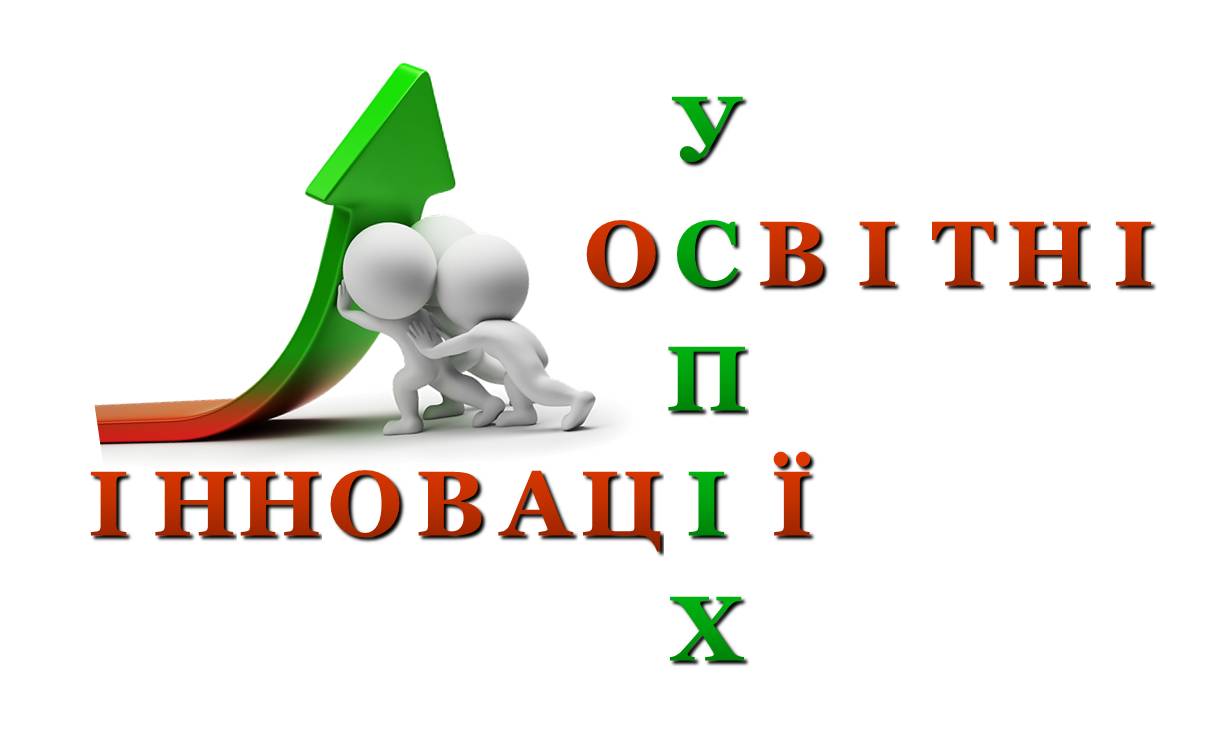 воспитатель ЛГ МАДОУ ДСОВ №3 " Светлячок" Рассказова Н.Г.
Участь закладів району  в проектах
 різних рівнів
Обласний конкурс міні-проектів «Разом у майбутнє»
29
Міжнародні
19
51
2
Всеукраїнські
1
Всеукраїнські з міжнародною підтримкою
[Speaker Notes: Функціонує 67 навчальних закладів нового типу (10 ліцеїв, 23 гімназії і 34 спеціалізовані школи), що становить 36% від загальної кількості шкіл міста.]
1
6
Міжнародні проекти
3
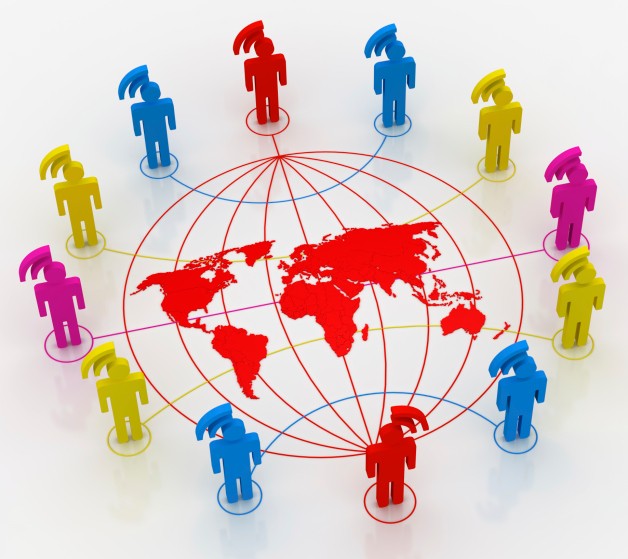 2
2
1
2
2
Попередження гендерно-зумовленого насильства, торгівлі людьми та порушення прав людини
Відкриття спортивої зали  у Чемужівській ЗОШ І-ІІІ ст.
Відео ролик
Зміївський ліцей №1 –
учасник проекту «Школа енергії 2.0»
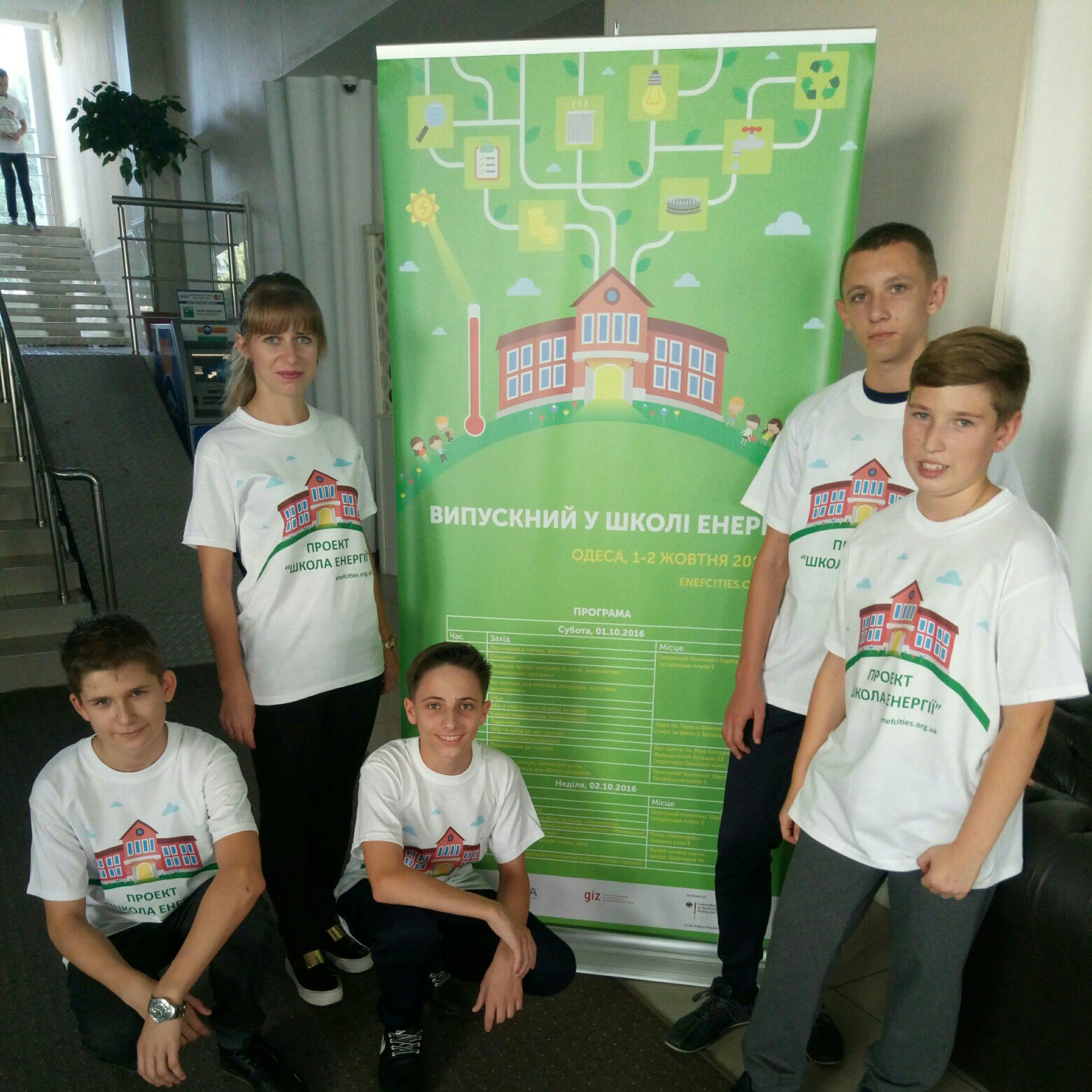 Участь Зміївського ліцею №1
 у проектах
Кількісний показник 
призових місць у ІІІ етапі
 Всеукраїнських олімпіад
Відкриття лінгафонного кабінету у Лиманській ЗОШ І-ІІІ ст.
Відео ролик
Участь у конкурсі міні-проектів «Разом у майбутнє»
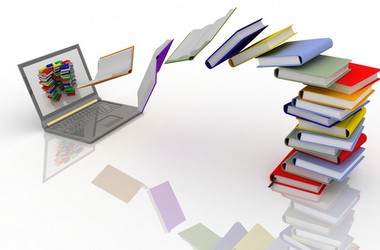 Розвиток освіти
Відкриття нової групи  у Зміївському НВК
Відео ролик
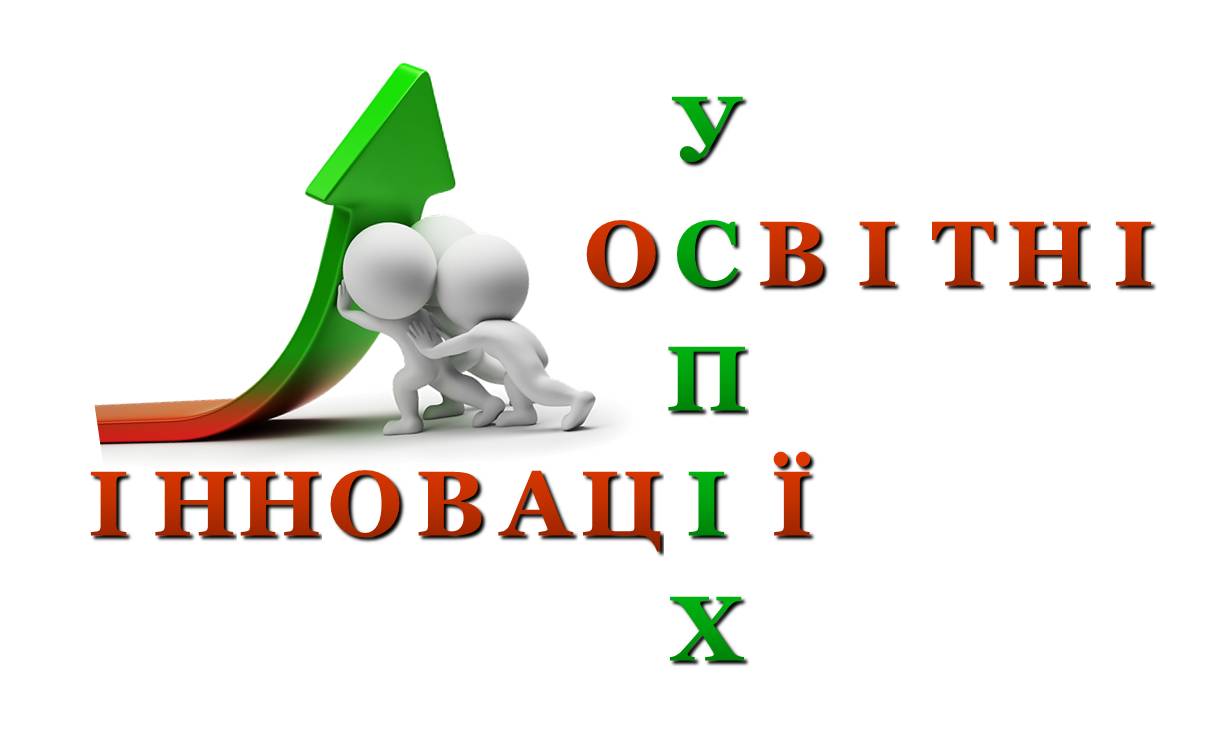 воспитатель ЛГ МАДОУ ДСОВ №3 " Светлячок" Рассказова Н.Г.
Дякую за увагу !